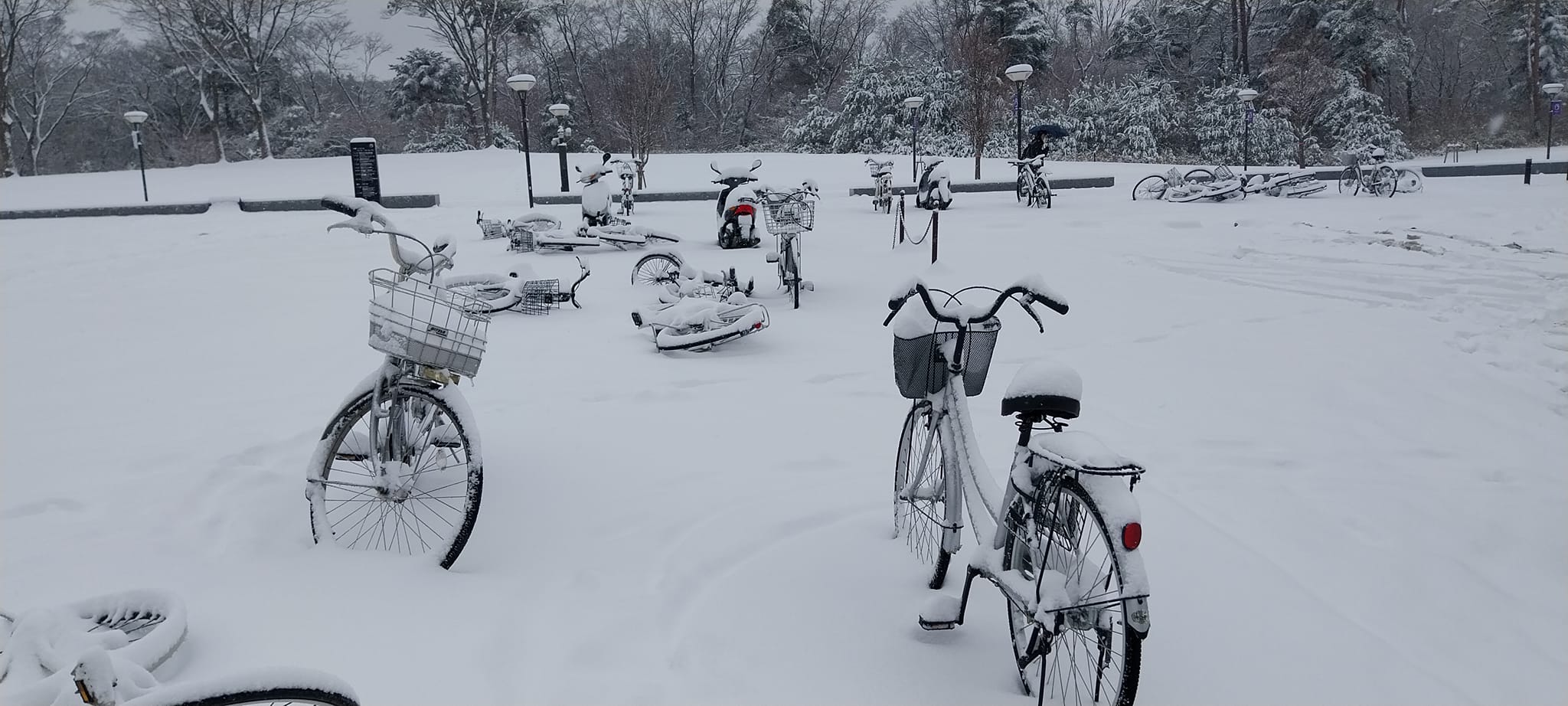 5th ODTP –SC TOWS Task Team  Disaster Management and Preparedness16-17 January 2025, UNESCO, Paris France
PROGRESS IN IMPLEMENTATING TT DMP DECISIONS AND RECOMMENDATIONS (2024) 
Prepared by Denis Chang Seng, PhDProgramme SpecialistTechnical Secretary (ICG-NEAMTWS and TOWS TT DMP)Focal Point TSR ODTP-ODTP-SC-ODCoastWAVE ProjectUNESCO -IOC
Inputs from TT DMP Members